ARPA-E Impact in New Jersey
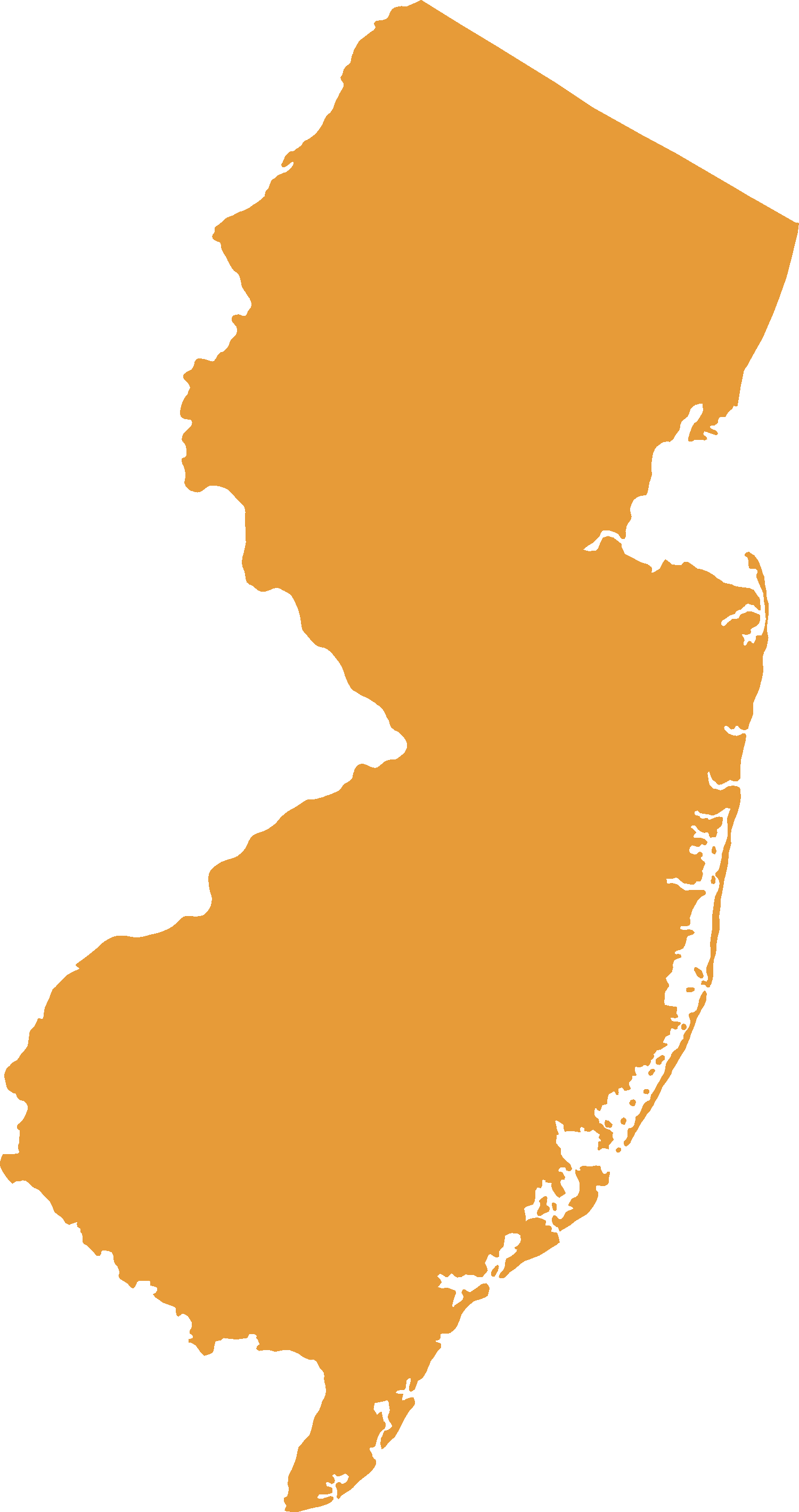 Since 2009…
NJ
$17 million 
in early-stage R&D funding

9 projects 
across the state
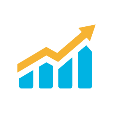 NJ
NY
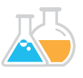 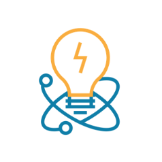 ARPA-E’s mission is to overcome long-term and high-risk technological barriers in the development of energy technologies. The Agency funds advanced energy technologies to reduce energy imports, improve efficiency, and reduce emissions.
Last Updated: November 2018